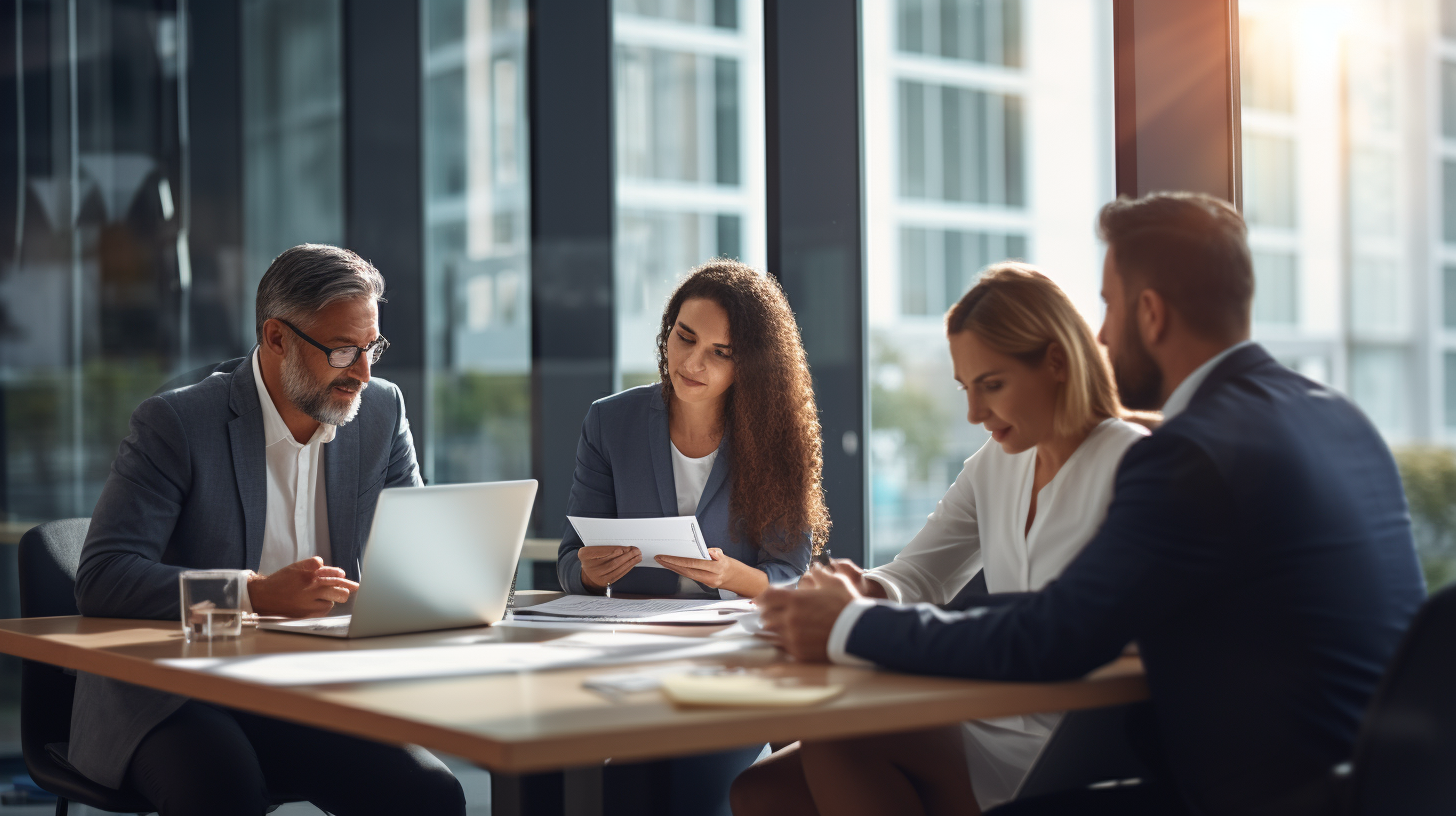 Riset Kekuatan dan Ergonomi Kayu dalam Berbagai Penggunaan
Reporter：AIPPT
CONTENTS
1.
2.
Riset Kekuatan Kayu
Ergonomi dalam Desain Furnitur
3.
4.
Kriteria Khusus Kayu
Sifat-Sifat Umum Kayu
5.
Sambungan Kayu
01
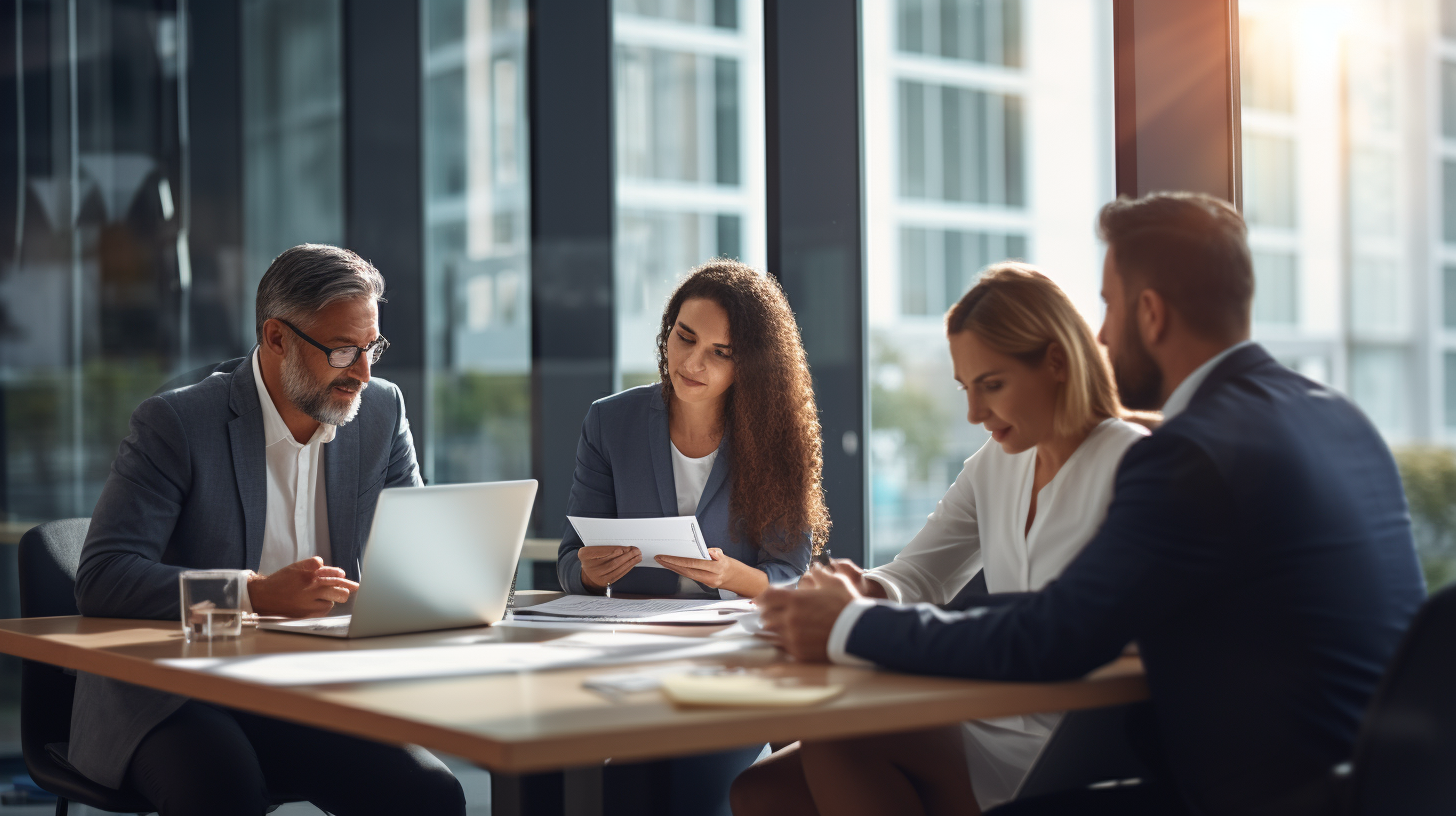 Riset Kekuatan Kayu
Bangunan (Konstruksi)
Persyaratan Fisik
1
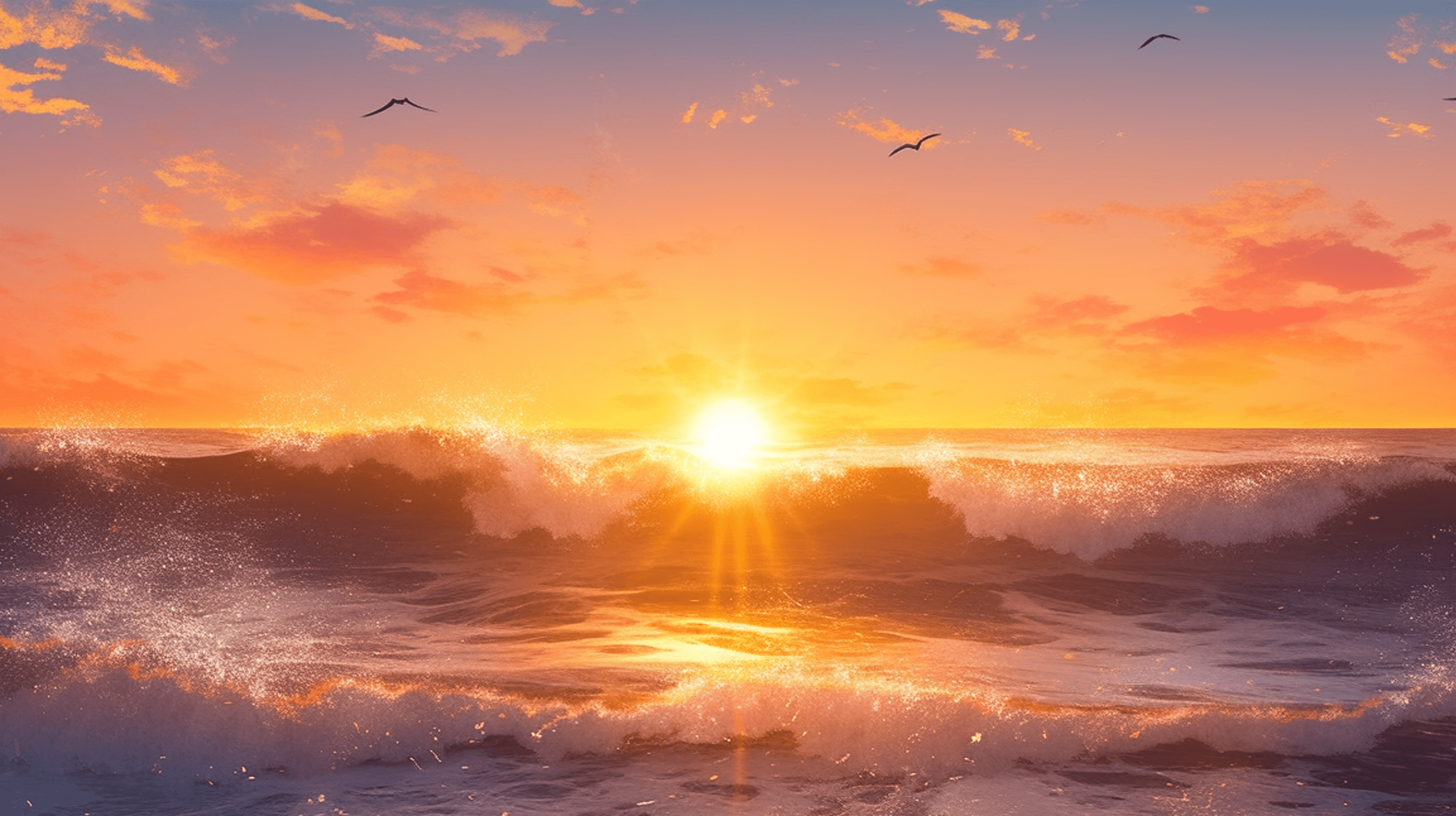 Kayu yang digunakan harus kuat, kaku, keras, berukuran besar, dan mempunyai keawetan alami yang tinggi.
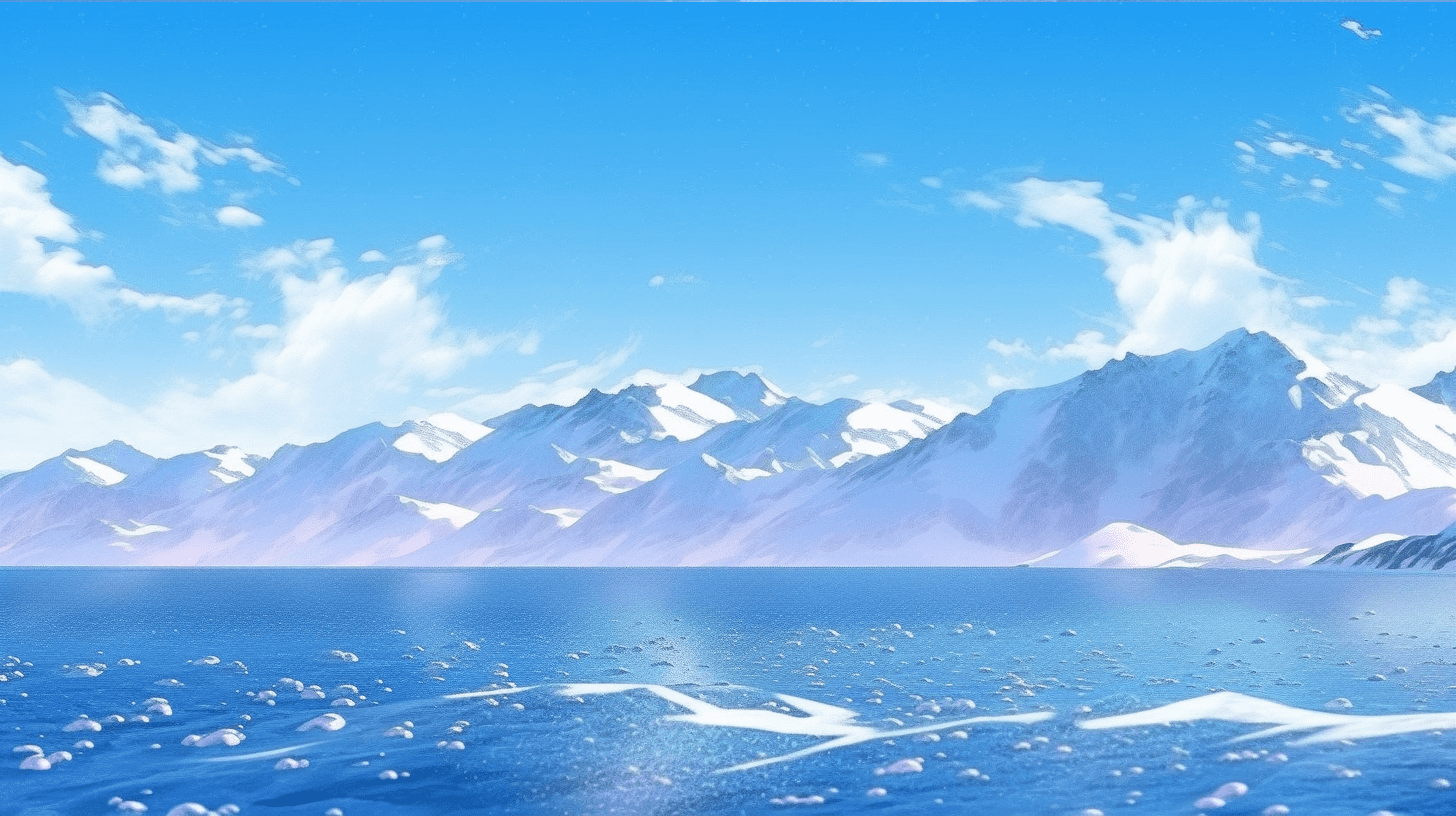 Jenis Kayu
2
Jenis kayu yang umum digunakan termasuk Balau, bangkirai, belangeran, cengal, giam, jati, kapur, kempas, keruing, lara, dan rasamala.
Perkakas (Furnitur)
Sifat Mekanis
Jenis Kayu yang Digunakan
Harus berat sedang, dimensi stabil, dekoratif, mudah dikerjakan, mudah dipaku, dibubut, disekrup, dilem, dan dikerat.
Kayu yang umum digunakan meliputi jati, eboni, kuku, mahoni, meranti, rengas, sonokeling, sonokembang, dan ramin.
Lantai (Parket)
Keawetan dan Kekuatan
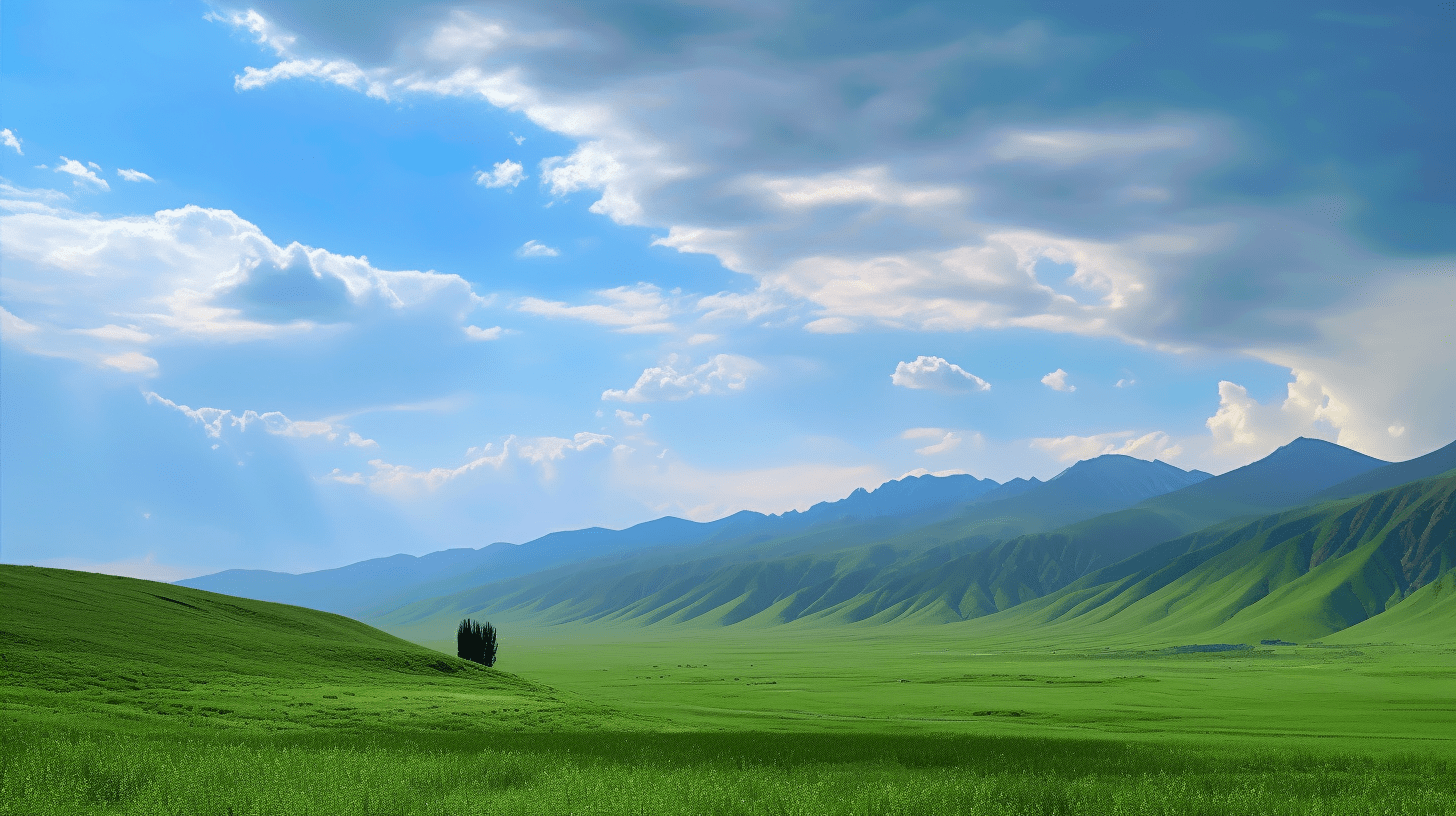 Kayu untuk lantai harus keras, memiliki daya abrasi tinggi, tahan asam, mudah dipaku, dan cukup kuat.
Jenis Kayu yang Dipakai
Kayu dari jenis Balau, bangkirai, belangeran, bintangur, bongin, bungur, jati, dan kuku sering digunakan.
02
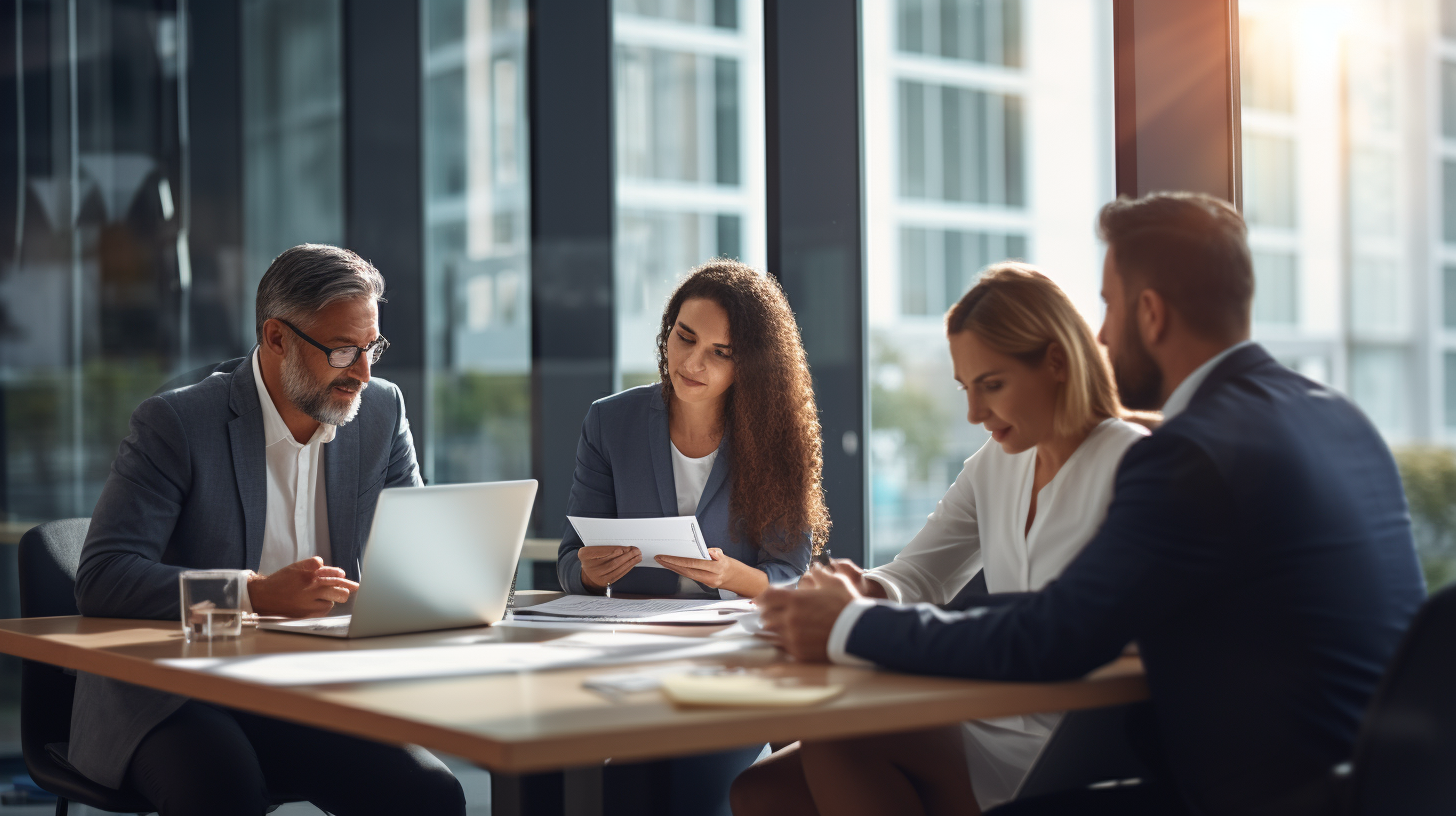 Ergonomi dalam Desain Furnitur
Konsep Dasar Ergonomi
01.
Pengertian
Ergonomi adalah proses kalkulasi untuk menentukan ukuran konstruksi furnitur agar nyaman digunakan berdasarkan kebutuhan atau fungsi utama.
02.
Aspek Ergonomi
Aspek yang harus diperhitungkan adalah keselamatan, kenyamanan, kemudahan penggunaan, produktivitas, dan estetika.
Penerapan Ergonomi
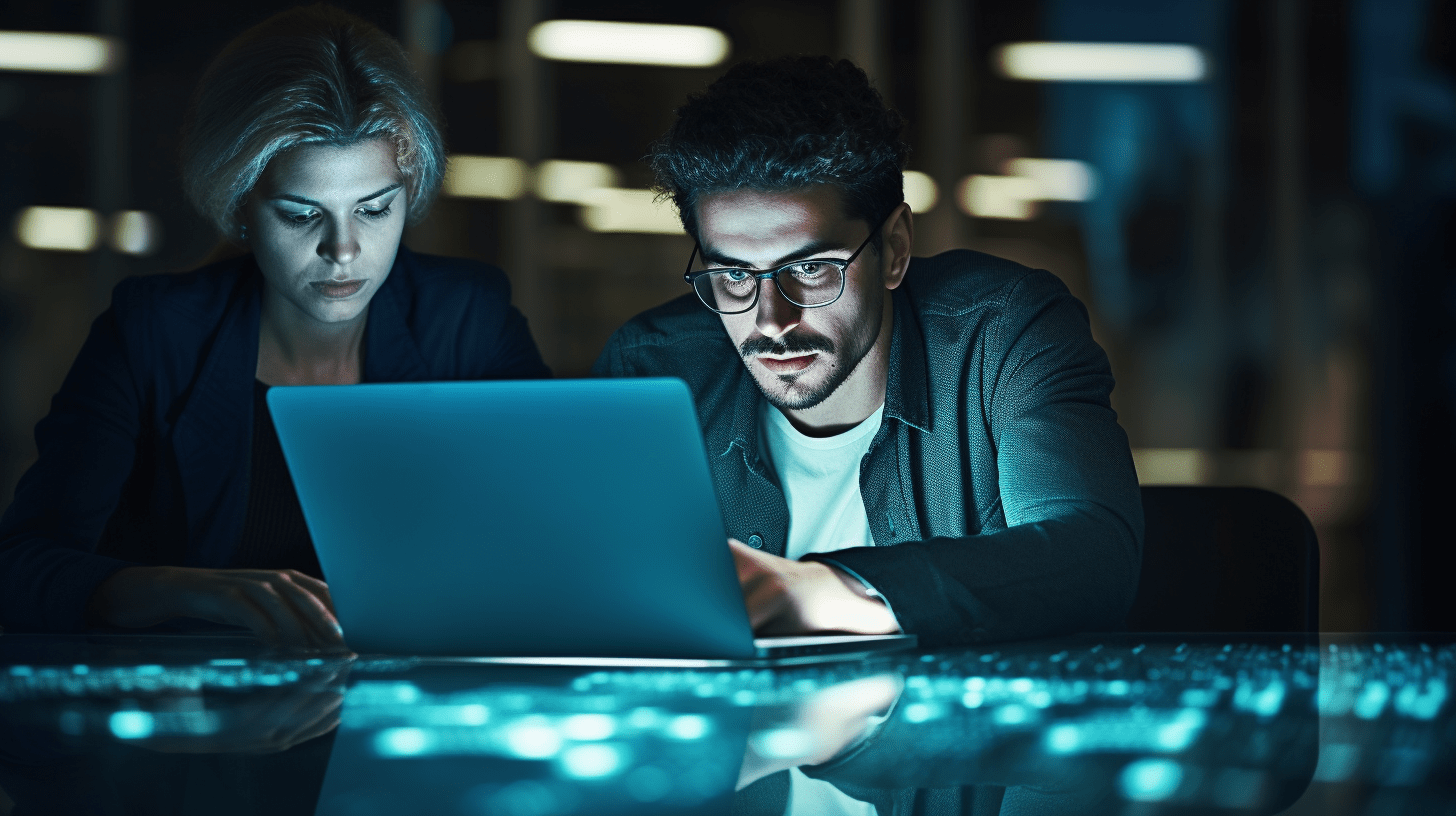 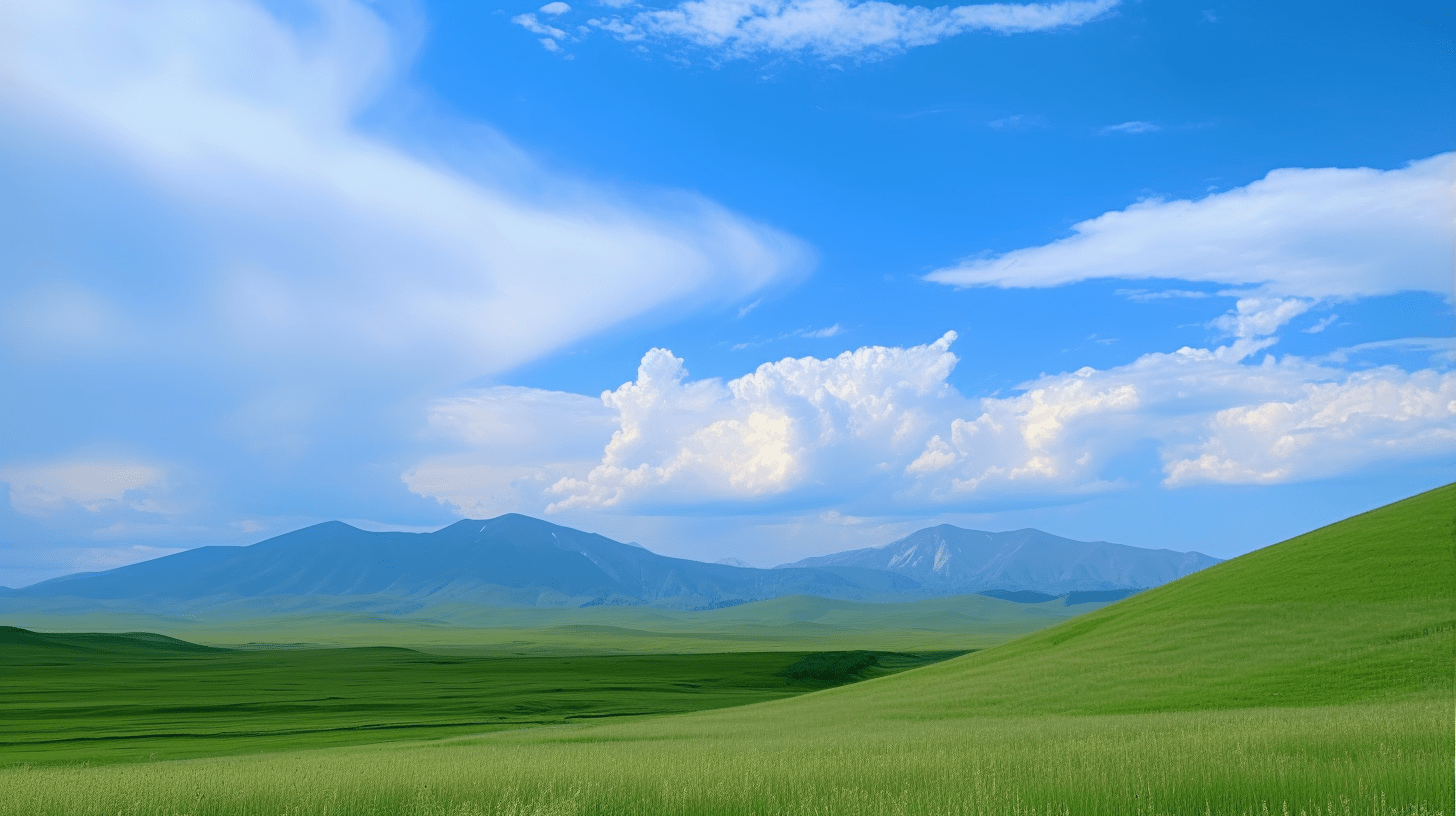 Teknik Ergonomis
Metode Standar
Termasuk ketinggian kursi, kedalaman dan lebar kursi, sandaran punggung dan sandaran lengan.
Metode REBA dan RULA digunakan untuk menilai standar ergonomis furnitur.
Analisis Postur Tubuh
Metode RULA
Metode REBA
01
02
Menganalisis posisi badan bagian atas, terutama saat beraktivitas duduk.
Digunakan untuk aktivitas yang melibatkan seluruh tubuh, seperti berdiri atau mengatur barang.
03
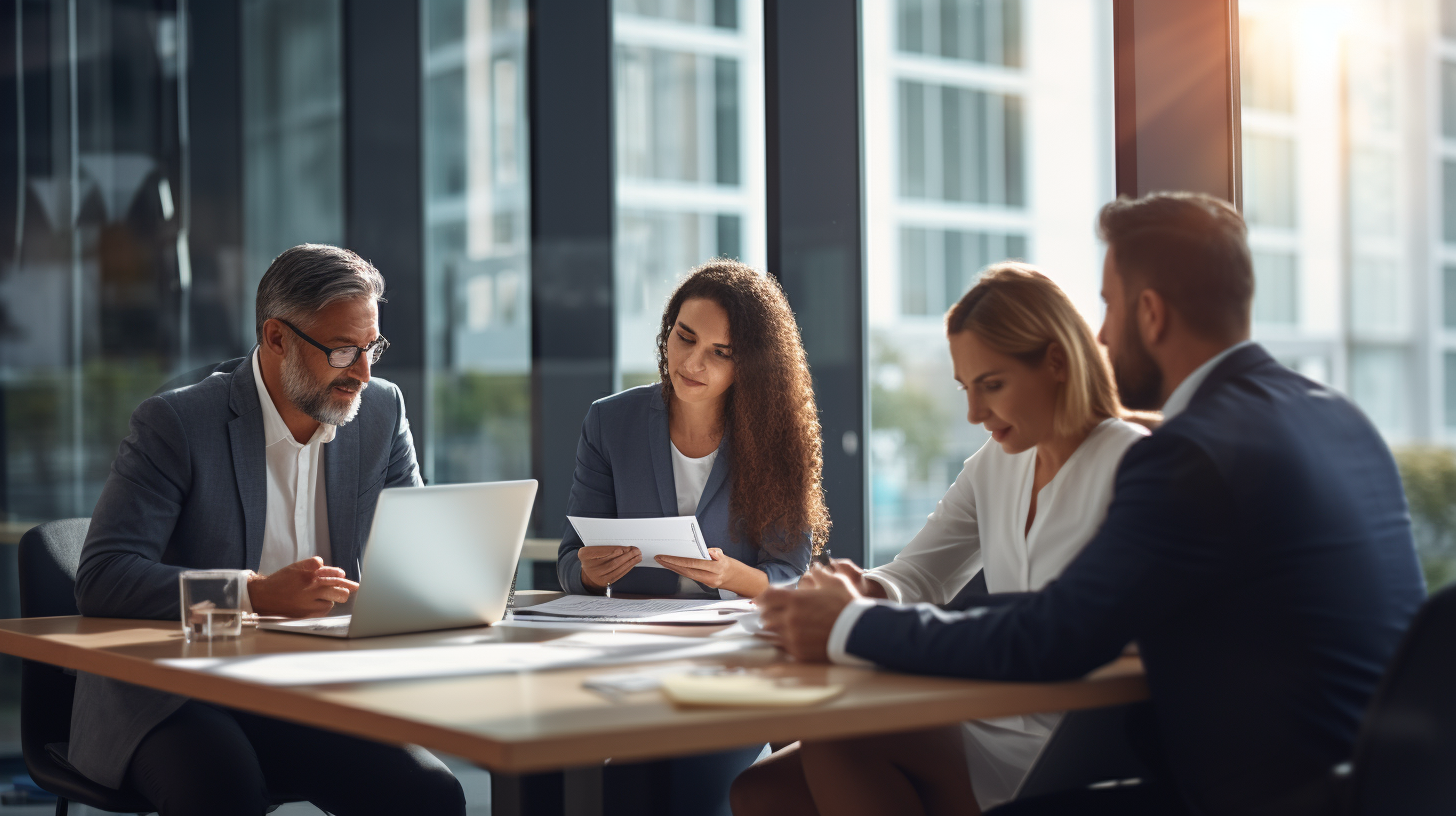 Kriteria Khusus Kayu
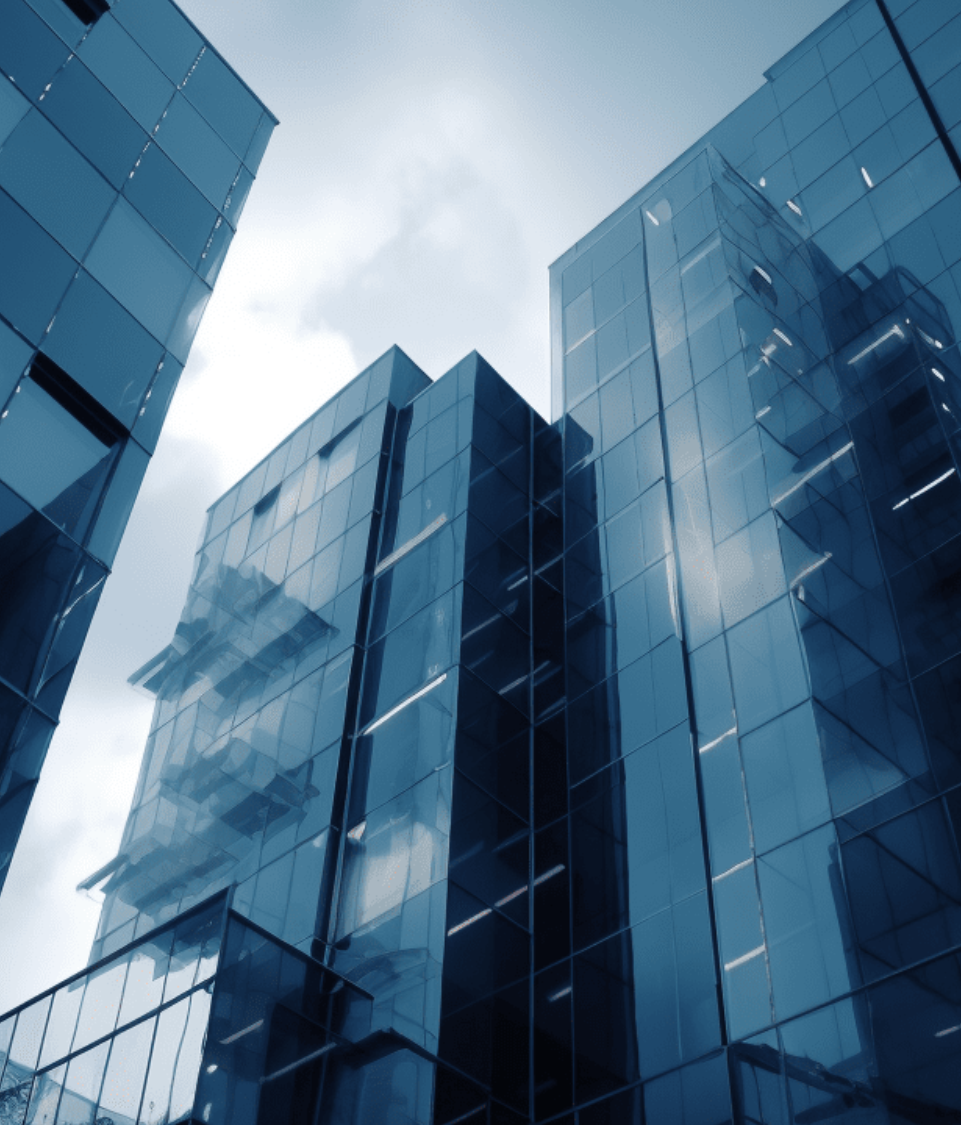 Tong Kayu (Gentong)
Persyaratan Khusus
Kayu harus tidak tembus cairan dan tidak mengeluarkan bau.
Jenis Kayu yang Digunakan
Jenis kayu yang kerap dipakai adalah jati, pasang, balau, dan bangkirai.
Alat Olahraga
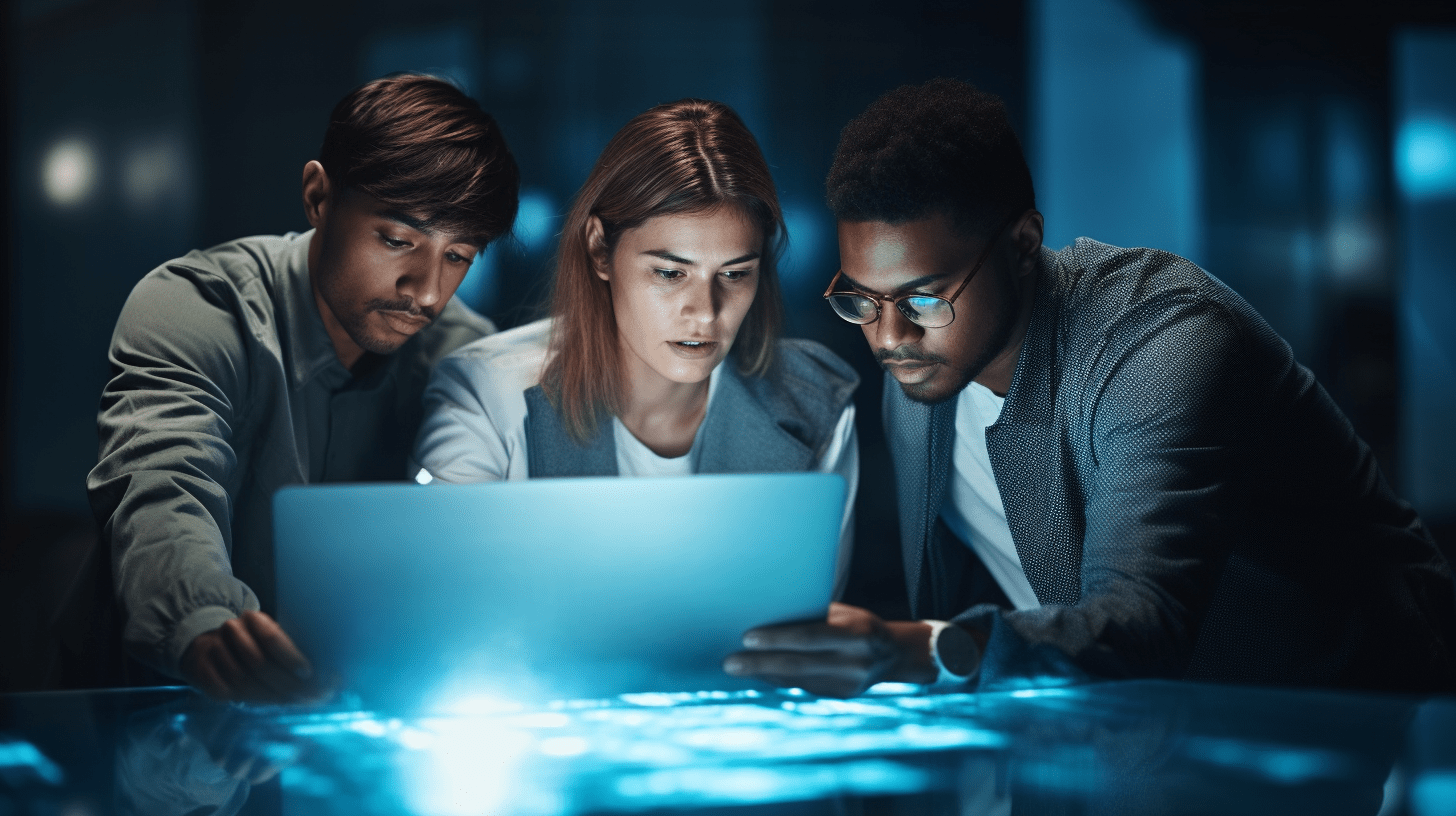 Jenis Kayu yang Cocok
Persyaratan Fisik
Harus kuat, tidak mudah patah, ringan, dengan tekstur halus dan serat lurus.
Kayu seperti agathis, bedaru, melur, merawan, nyatoh, salimuli, sonokeling, dan teraling sering digunakan.
Alat Musik
Sifat Resonansi
Jenis Kayu yang Digunakan
Cempaka, merawan, nyatoh, jati, lasi, dan eboni adalah beberapa kayu pilihan.
Memiliki tekstur halus, berserat lurus, tidak mudah belah, dan daya resonansi yang baik.
04
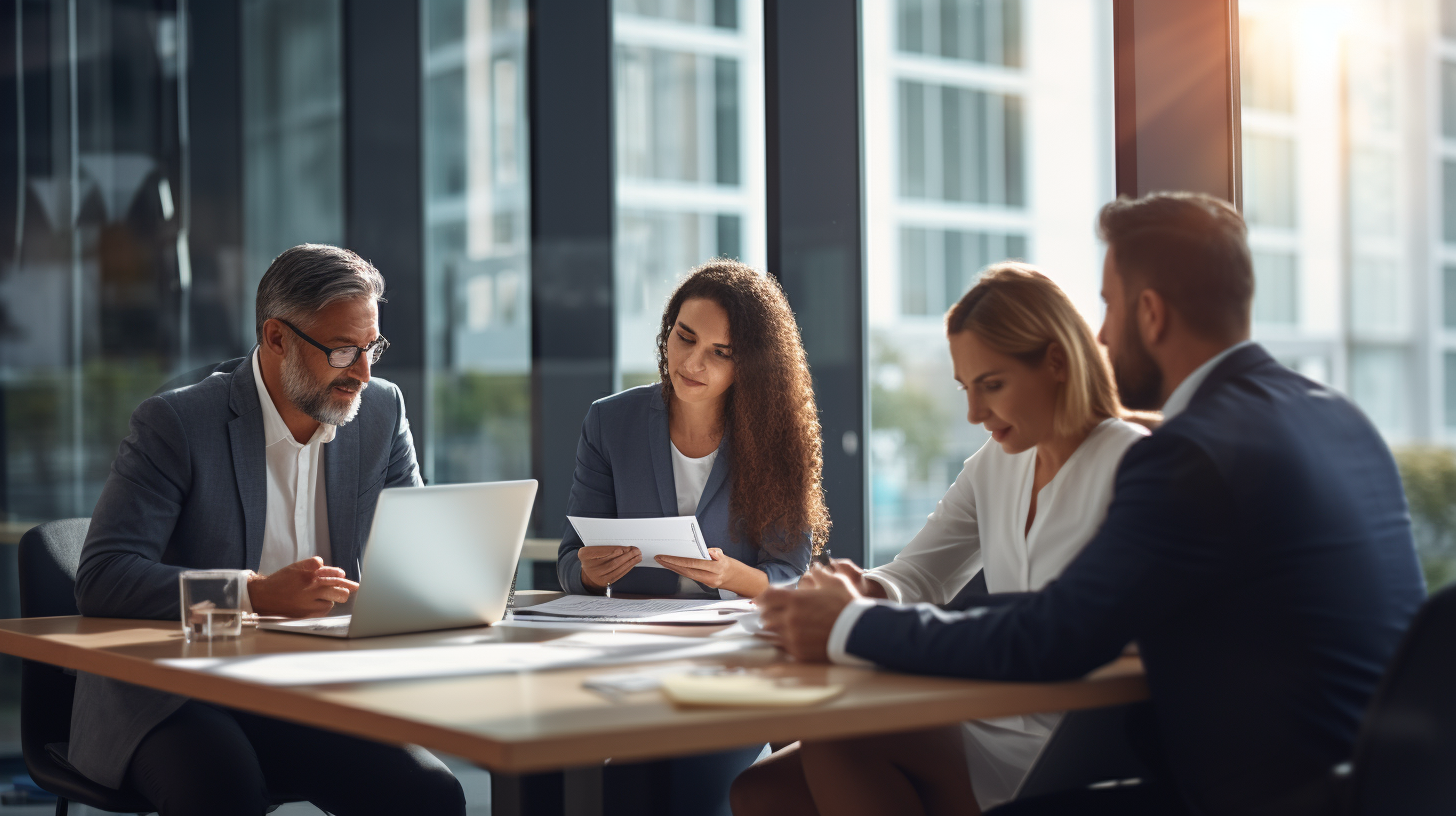 Sifat-Sifat Umum Kayu
Sifat Fisik
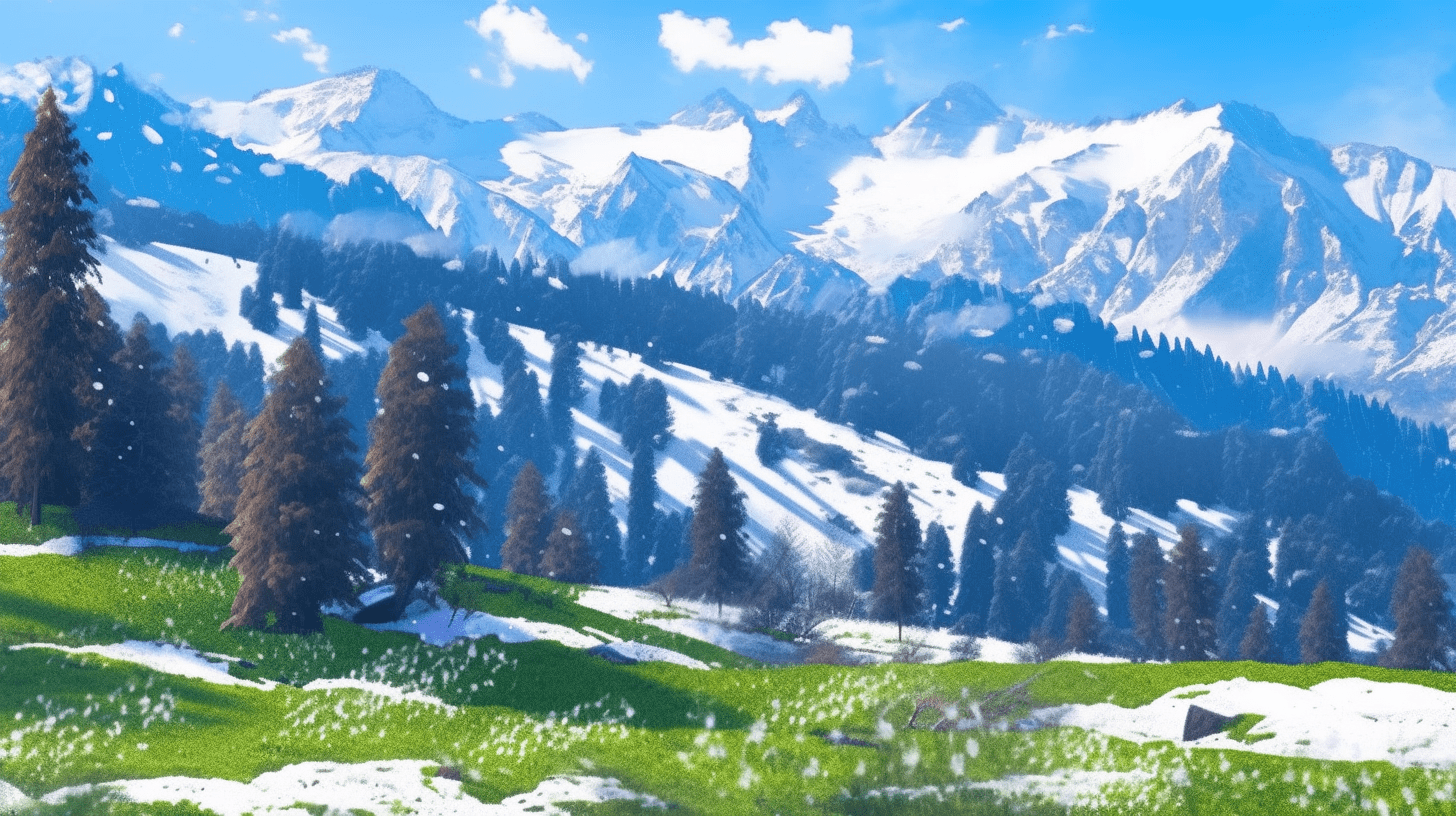 Berat Jenis
Kelas Kuat dan Awet
Berat jenis menentukan ada tidaknya kayu terapung, agak berat, berat, atau sangat berat.
Kayu diklasifikasikan berdasarkan kriteria kekuatan dan keawetan alamiahnya.
Sifat Mekanik
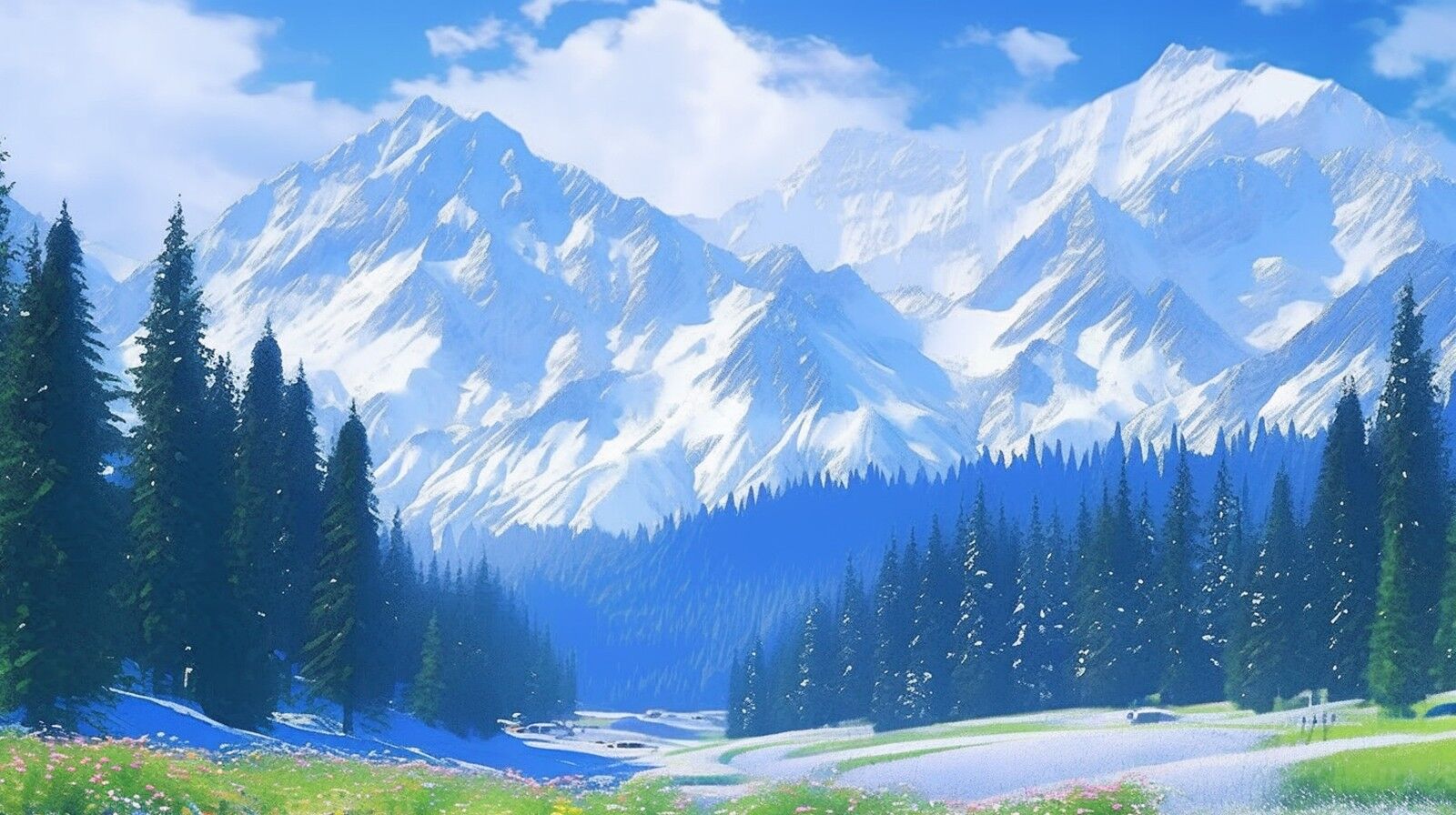 Keteguhan Tarik dan Tekan
Kemampuan kayu menahan beban gaya- gaya dari luar seperti tarik, tekan, geser, lentur, keuletan, dan kekerasan.
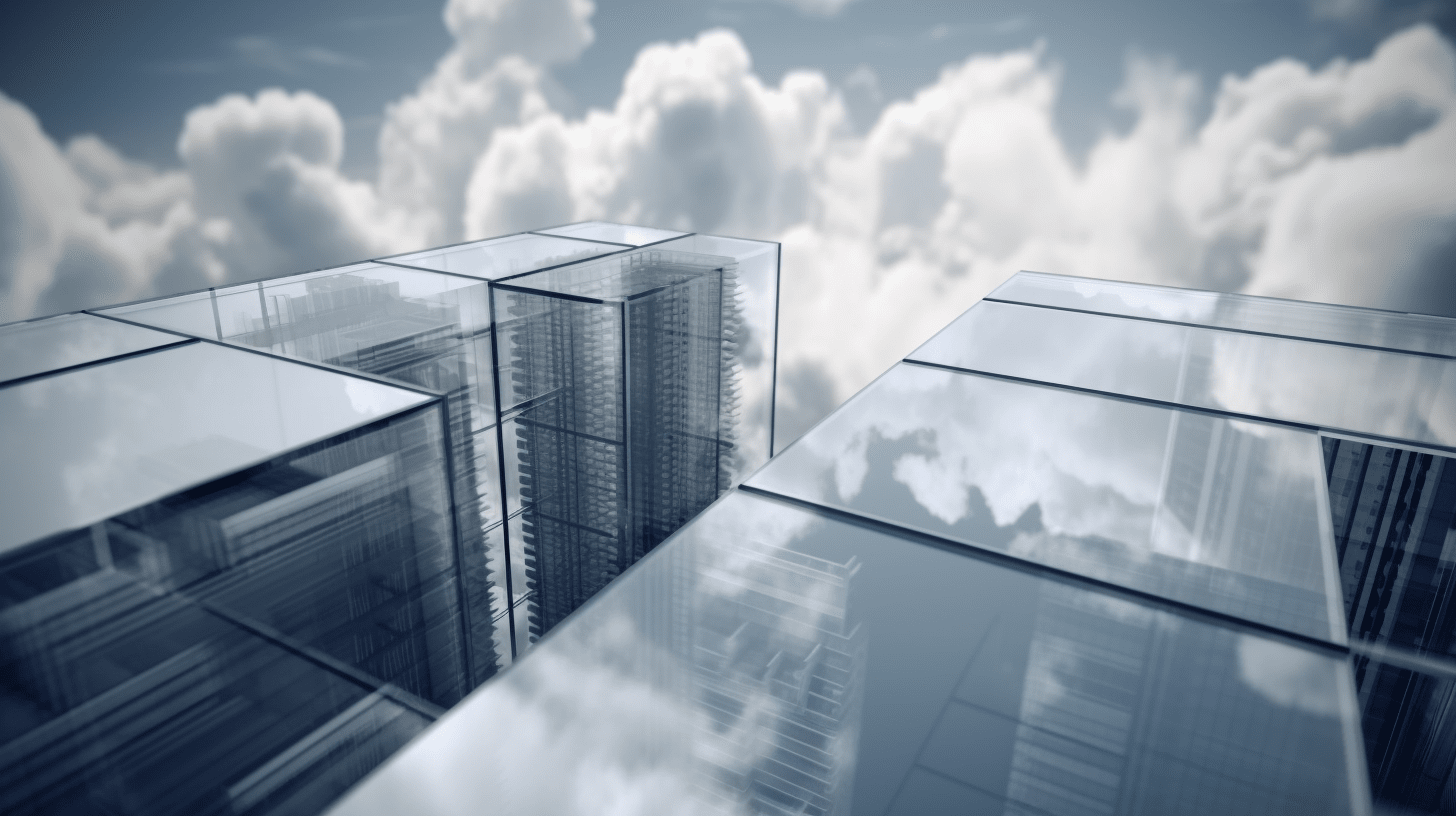 Ketahanan terhadap Panas dan Api
Sifat ketahanan terhadap api penting dalam beberapa aplikasi khusus kayu.
Sifat Kimia
01
Komposisi Kimia
Kayu terdiri dari selulosa, hemiselulosa, lignin, zat ekstraktif, dan abu.
02
Sifat Higroskopis
Kemampuan kayu menyerap dan melepaskan air dari lingkungan, yang mempengaruhi dimensi dan bentuk kayu.
05
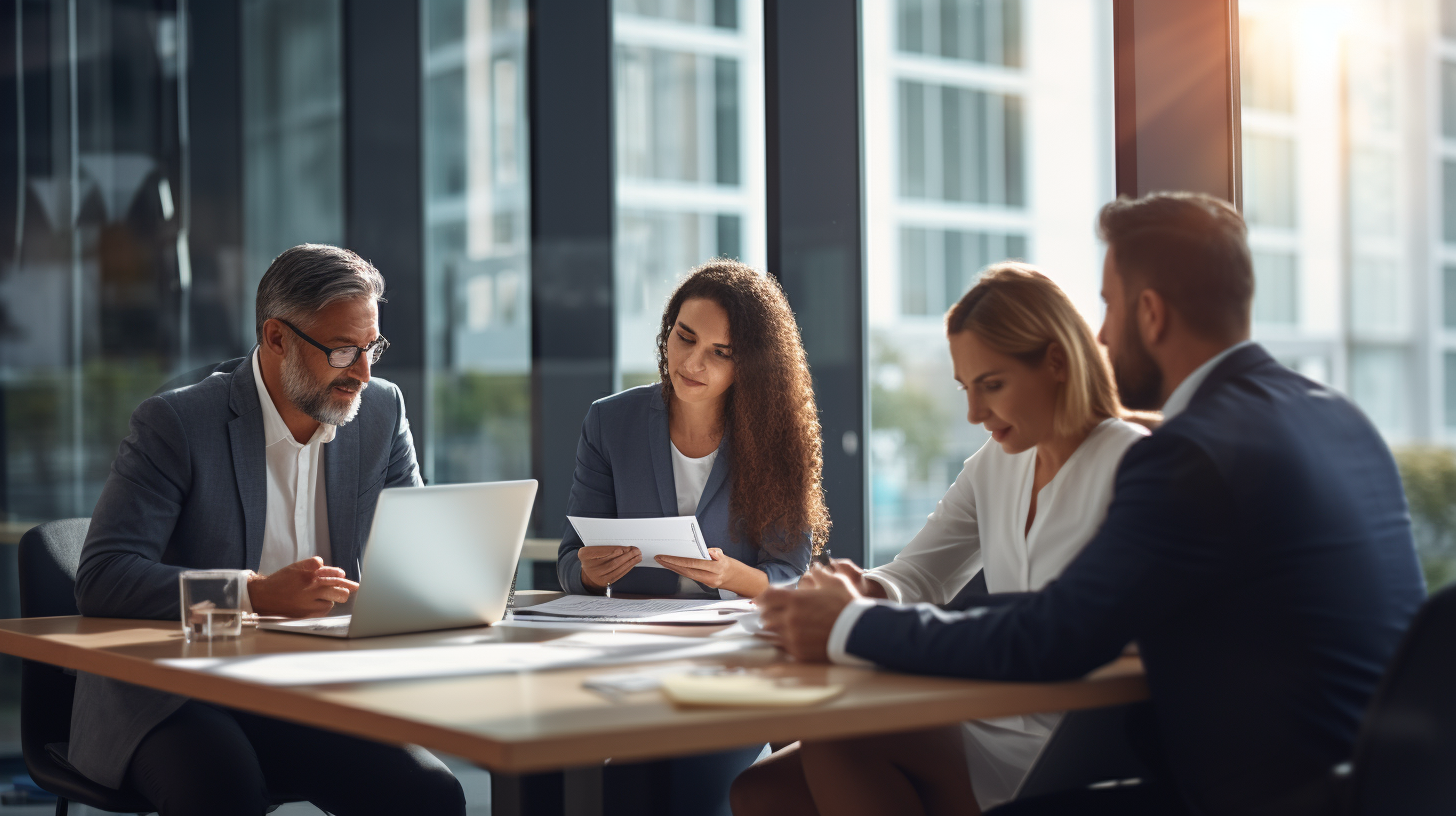 Sambungan Kayu
Teknik Sambungan
Sambungan Bibir Miring Berkait
Sambungan Lurus Tekan
Digunakan untuk gaya tarik agar tidak mudah lepas.
Memastikan permukaan batang kayu menempel rapat untuk gaya desak/tekan.
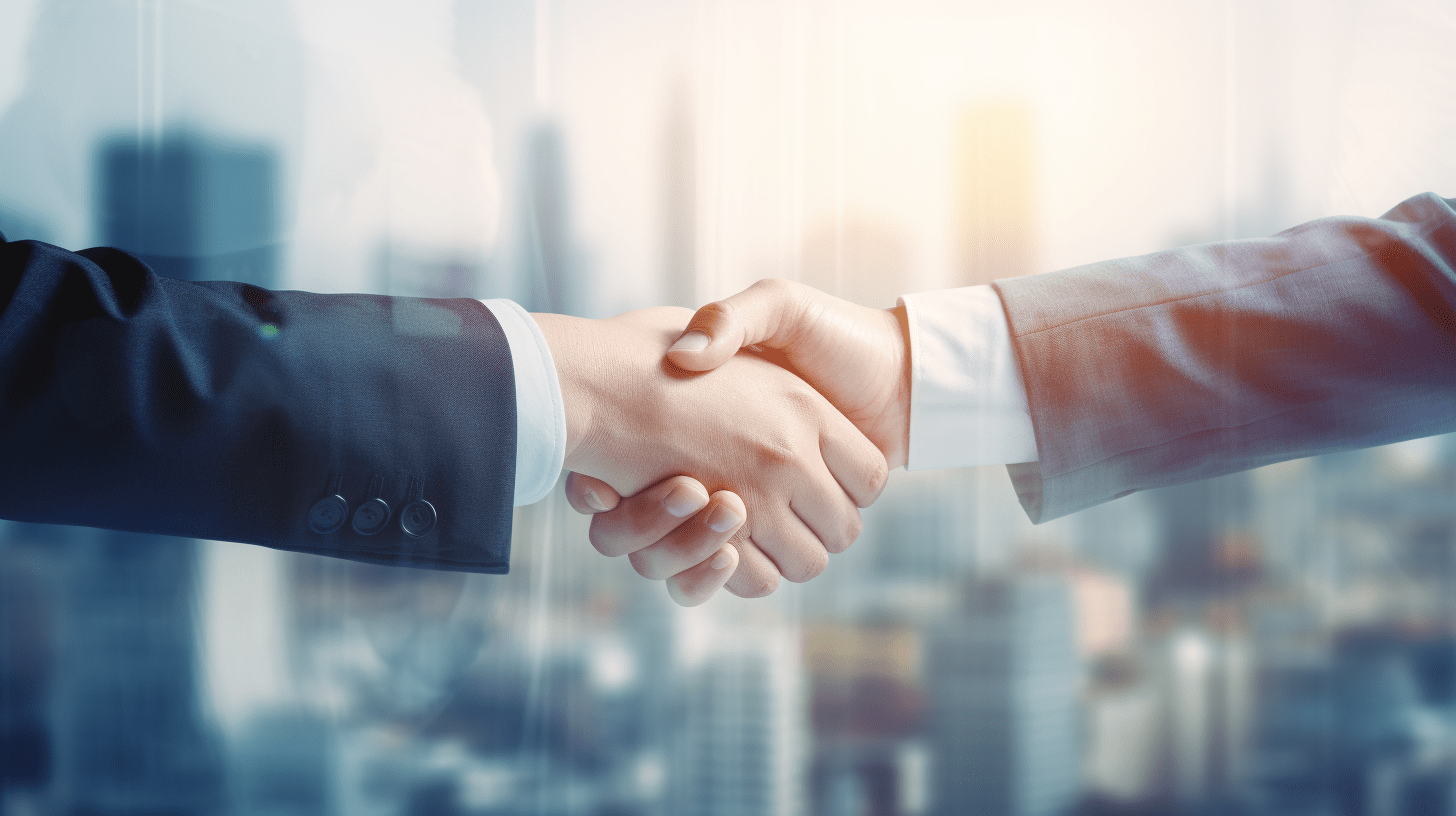 Persyaratan Sambungan Kayu
Pengawetan Sambungan
Kayu yang akan disambung sebaiknya diberi cairan pengawet untuk mencegah pelapukan akibat air yang tertinggal.
Kekuatan Sambungan
Sambungan harus kokoh, tidak merusak kayu, dan harus mempertimbangkan sifat menyusut dan mengembang kayu.
STEP 02
STEP 01
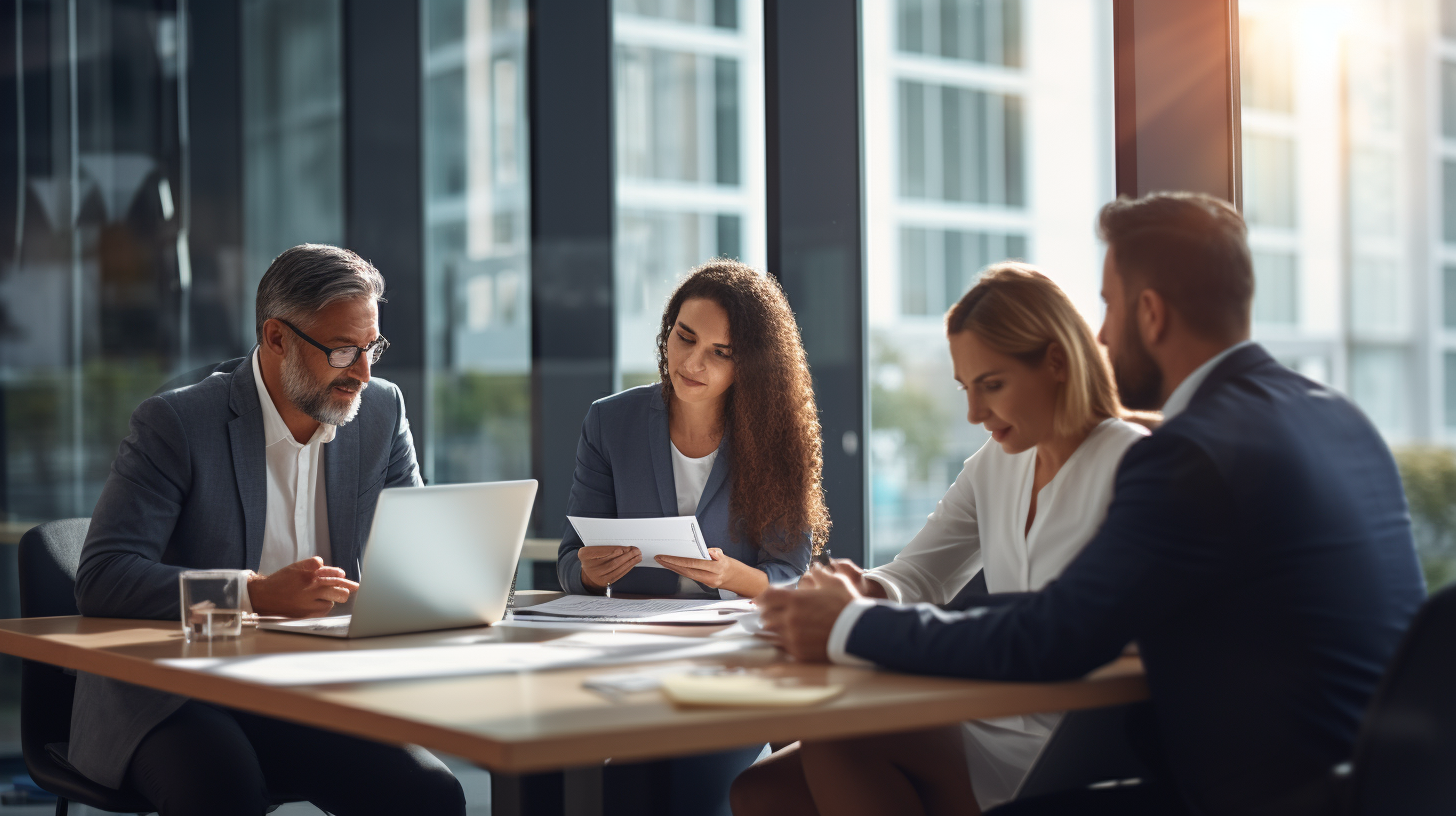 Thanks
Reporter：AIPPT